Quale turismo  tra Bastia, Piozzo e Dogliani?
Sabato  6 maggio 2023
Benvenuti a Piozzo!
Piozzo nei secoli e nei documenti: Plotius, Plaucium, Plautium, Plotium, Plocji , Plos ,Pioss..
Foto di Sandro Scotto
Pluteum: parapetto, riparo, luogo sicuro.
La cappella di san Bernardo costruita su una antica torre di avvistamento.
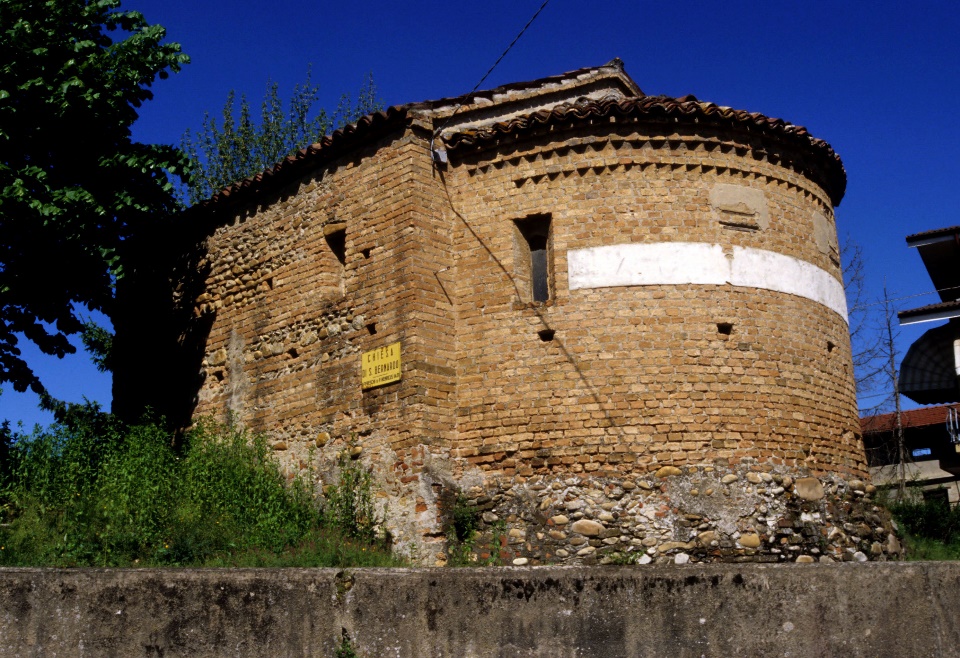 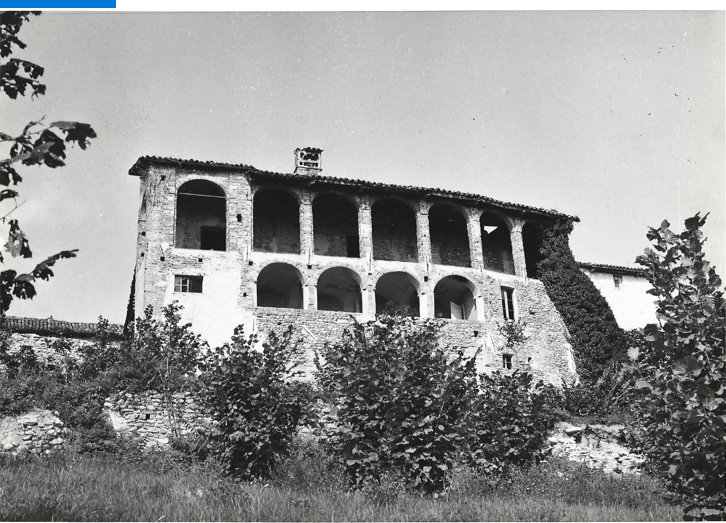 La Mirra: luogo di ritiro per gli esercizi spirituali, una sovrapposizione di edifici   muniti di un sotterraneo: la parola Mira in piemontese significa mirare, guardare, scrutare
La casa del Capitano: un avamposto verso la Langa e il fondovalle Tanaro
La via Marenca: attraverso la selva del Beinale  verso Beinette e Pedona  o seguendo il corso del Tanaro fino a Vada Sabatia ( Savona) e Alba
Nella regione del Beinale, in frazione San Grato, c’è una località citata come Viamarenca
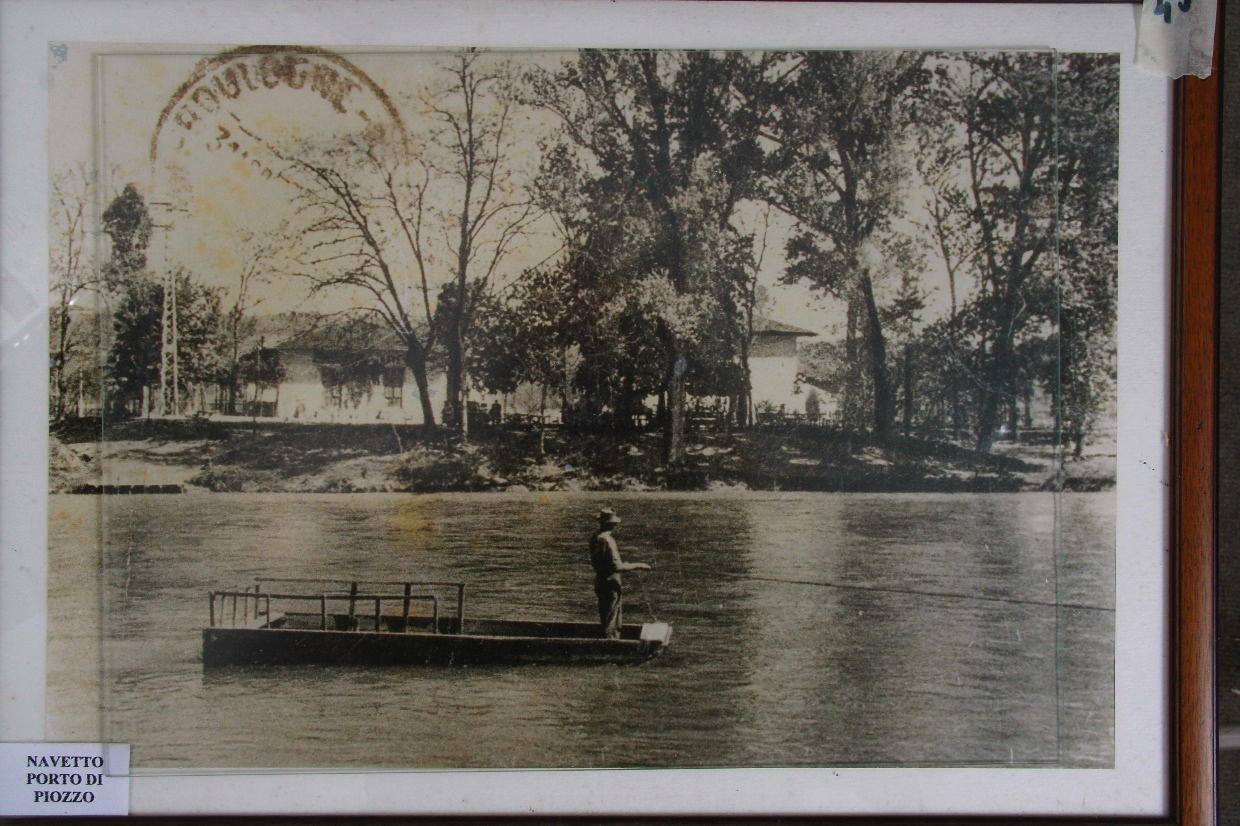 Plos: passaggio sul fiume
Località il Navetto,  la Nave, ma anche il porto di Piozzo: collegamento e passaggio tra Piozzo, Farigliano e la Langa
Un castelliere pre-romano
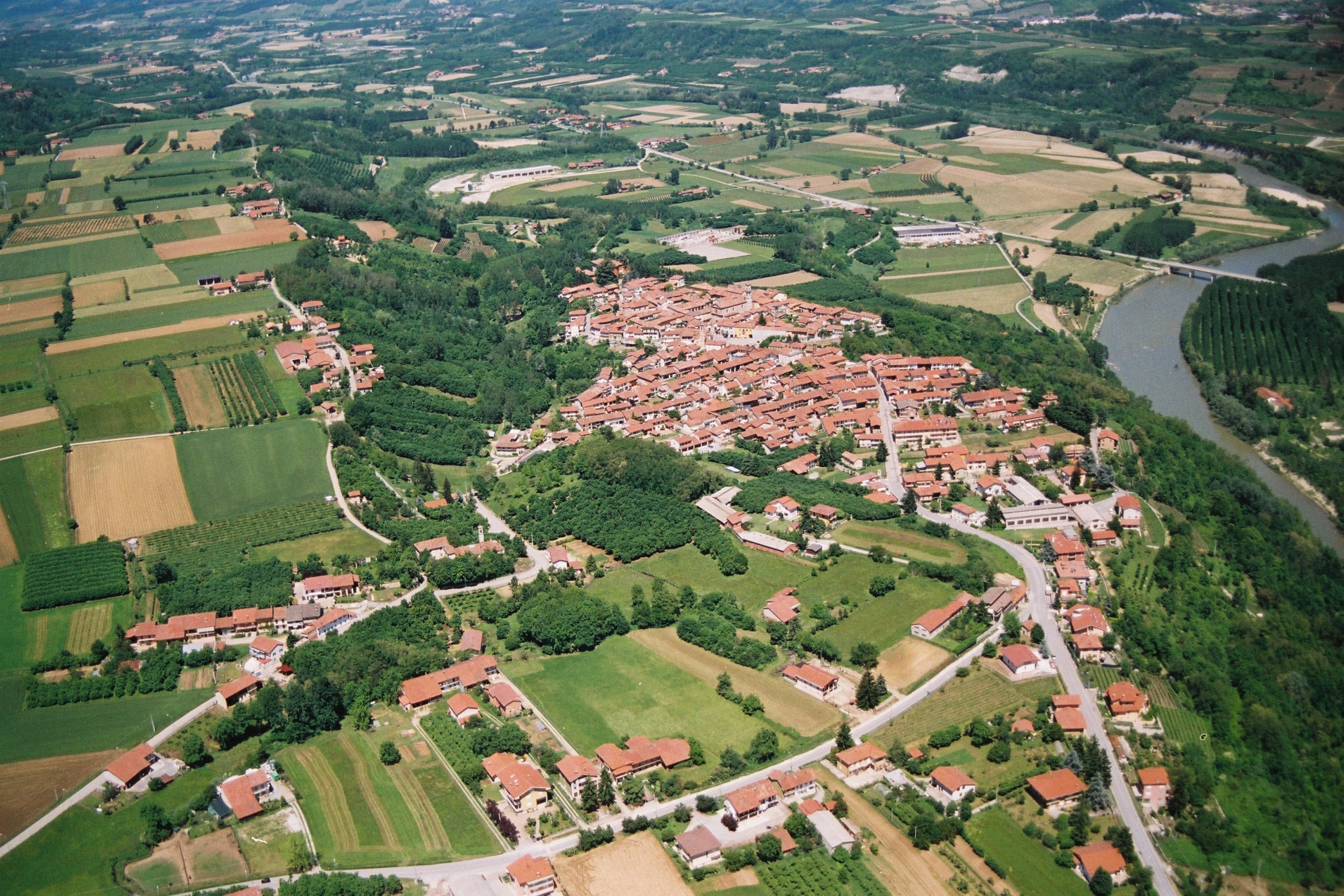 Segni della penetrazione cristiana
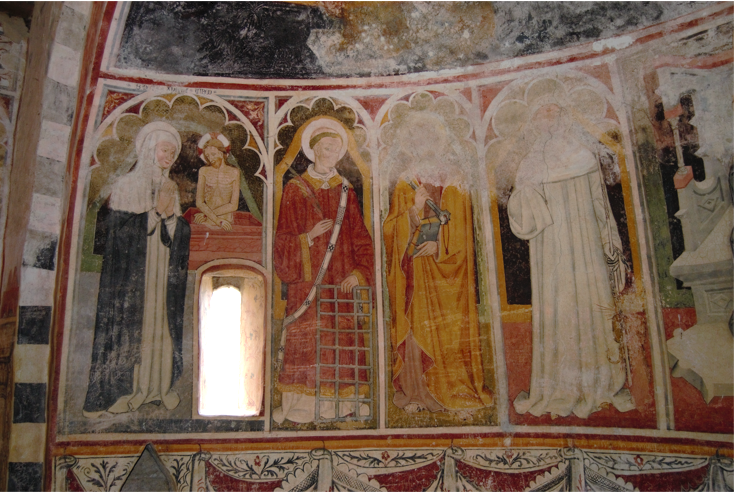 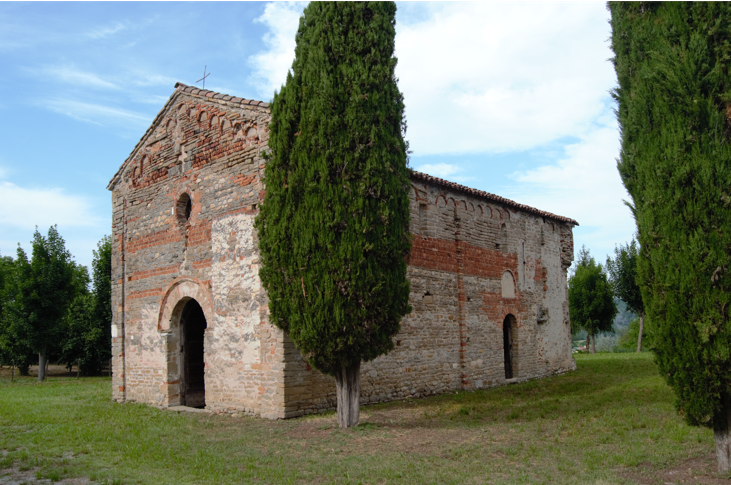 Abside chiesa di San Bernardo
Chiesa del Santo Sepolcro  1041
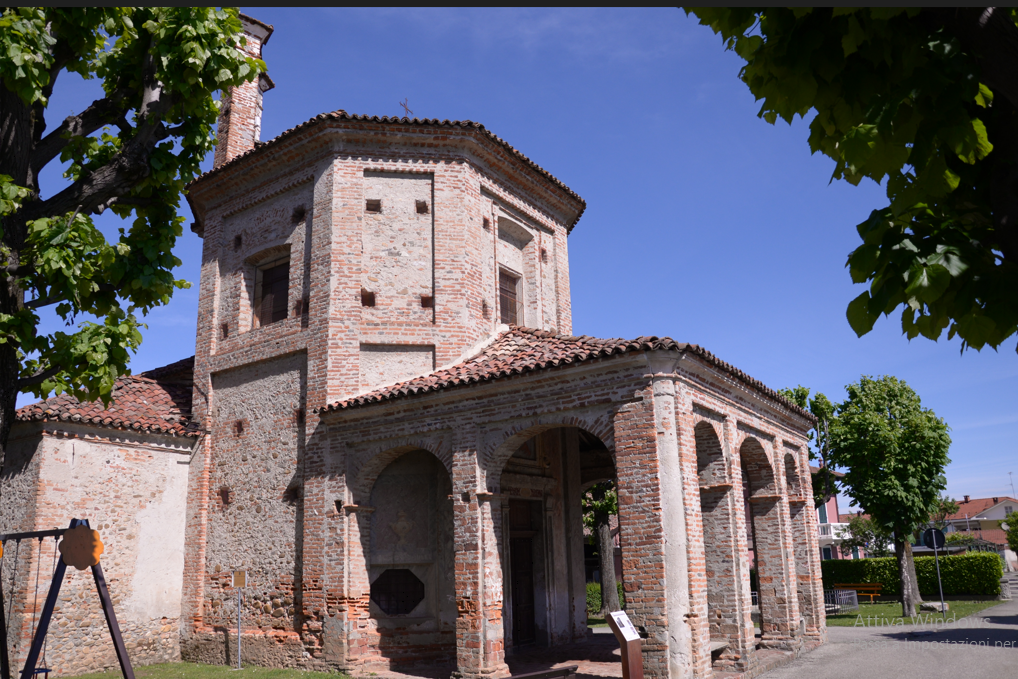 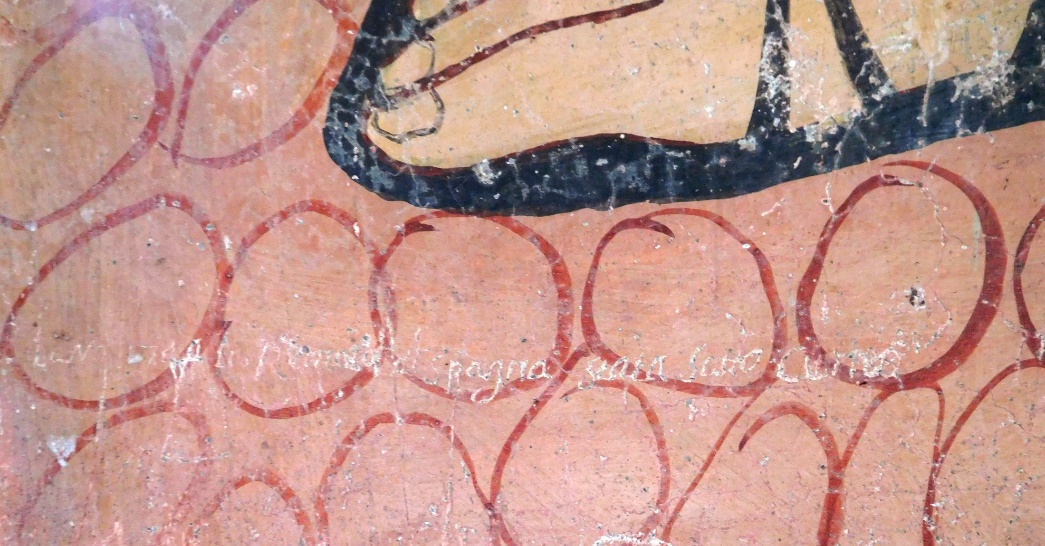 Passaggio di pellegrini verso Santiago di Compostela
Alba Rosa
Piozzo nel Medioevo: la villa e le ere, gli ayrali
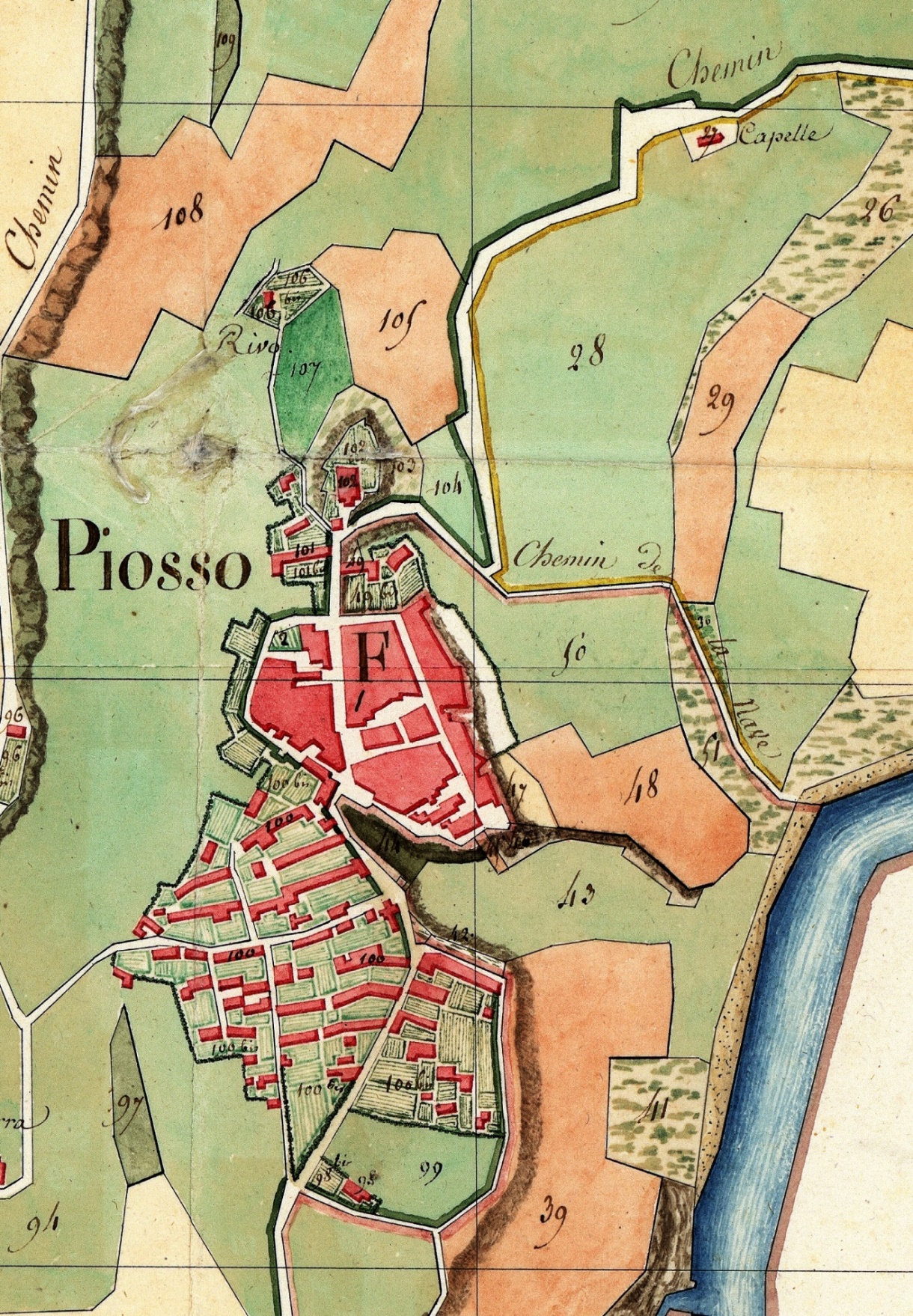 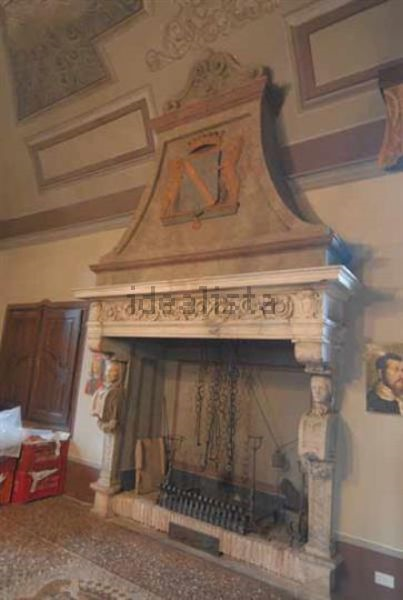 Il castello e i signori di Piozzo
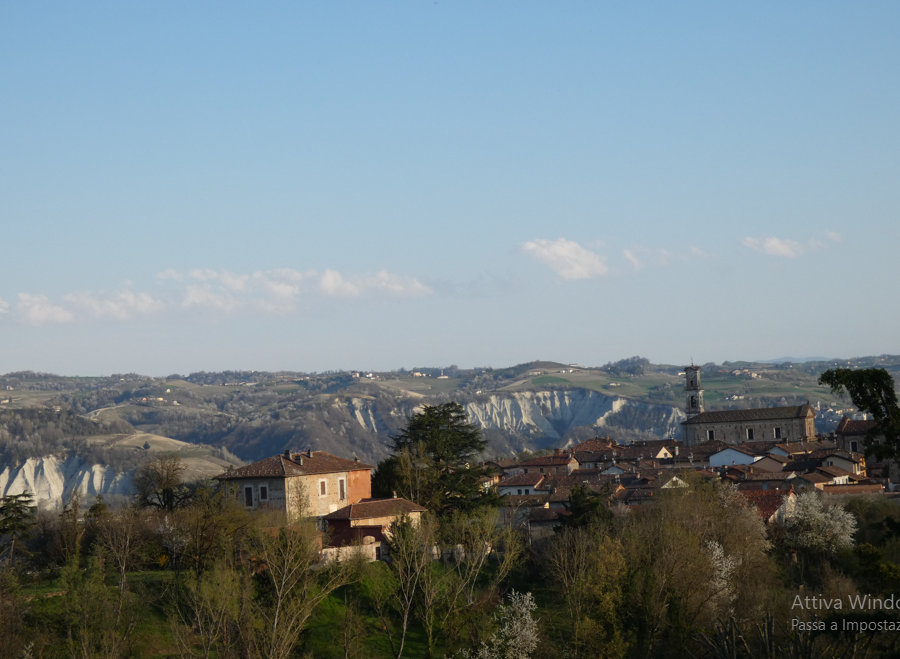 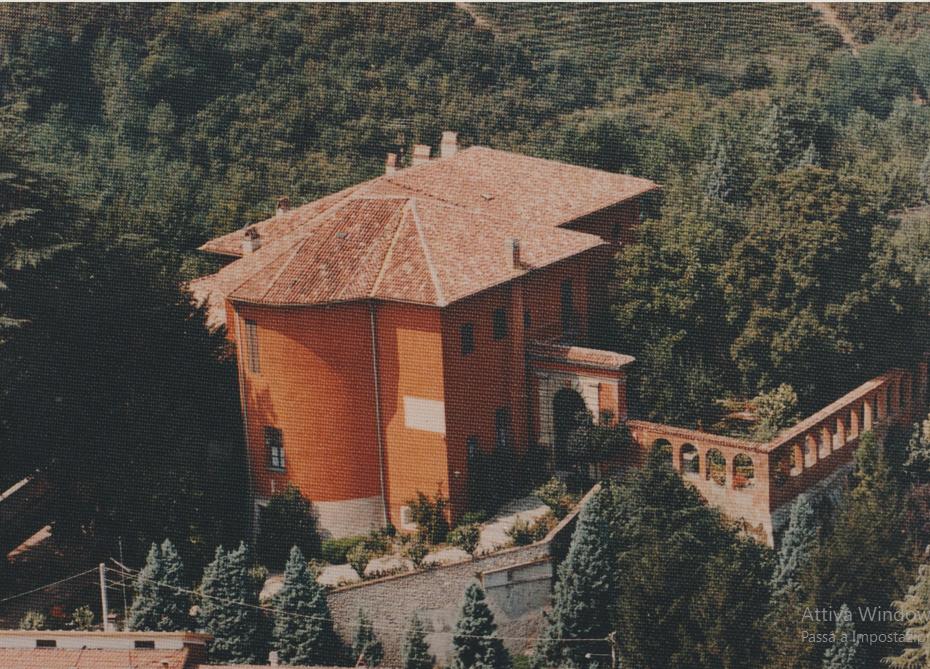 Vescovo di Asti
 Piozzo
Saluzzo di Cardè
 Govone
Saluzzo di Cardè
Vacca 1638
Faussone di Germagnano 1749
1667-1705 Don Henrici ci lascia una cronistoria sugli usi e le consuetudini religiose piozzesi.
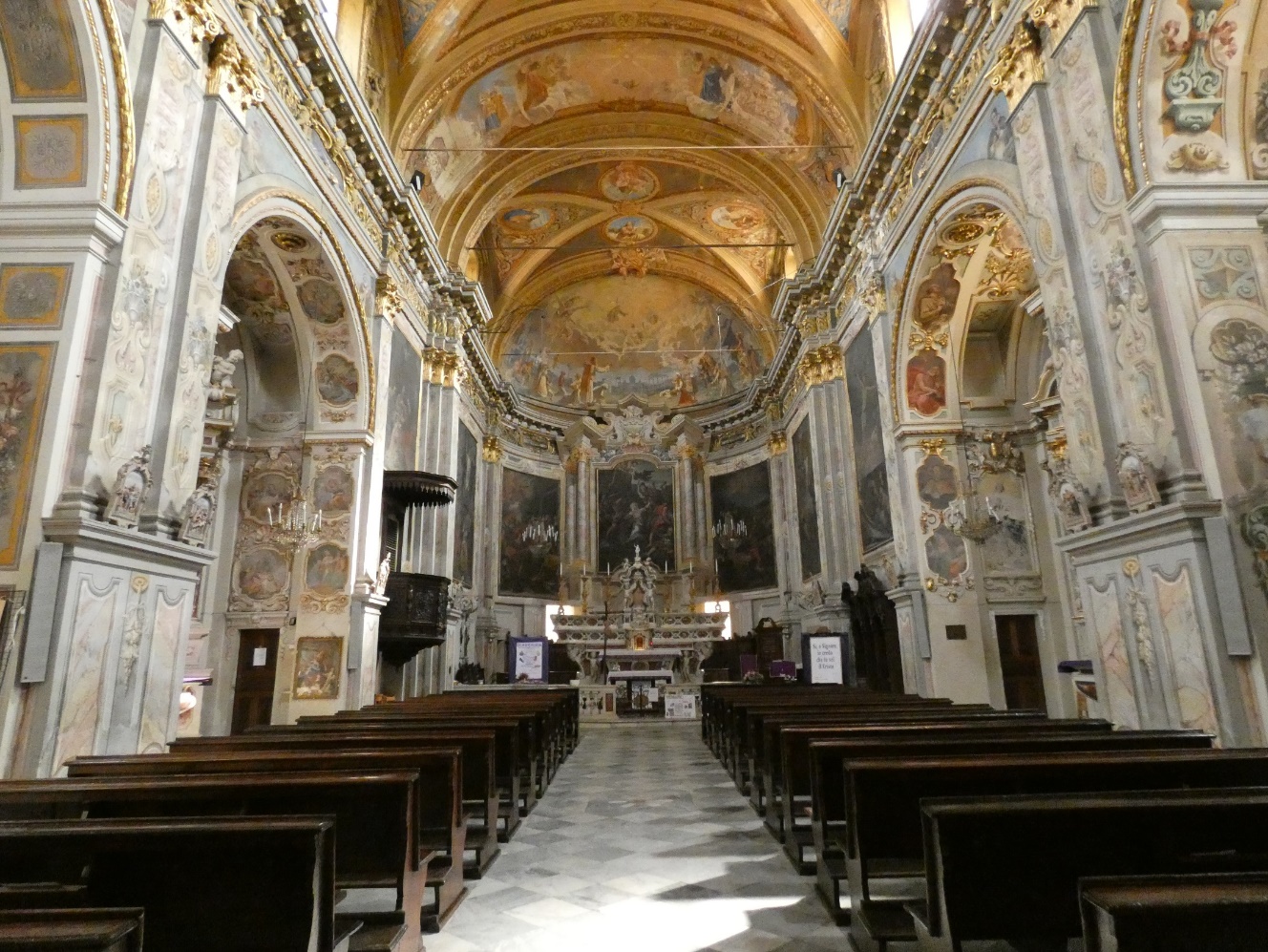 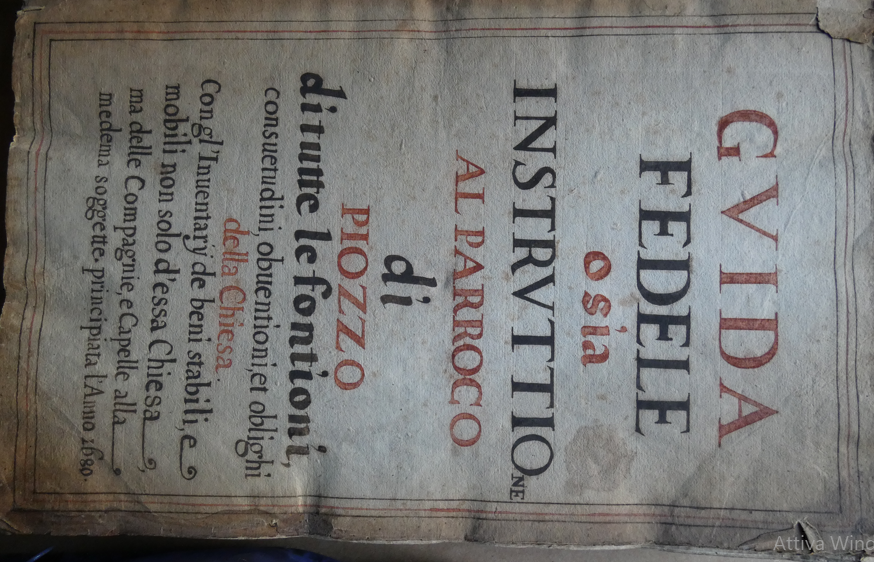 Fa ricostruire la parrocchiale di Santo Stefano richiamando a Piozzo  le migliori maestranze  del tempo.
Emigranti: partono in tre verso la Francia, nella bisaccia un po’ di pane e formaggio……….
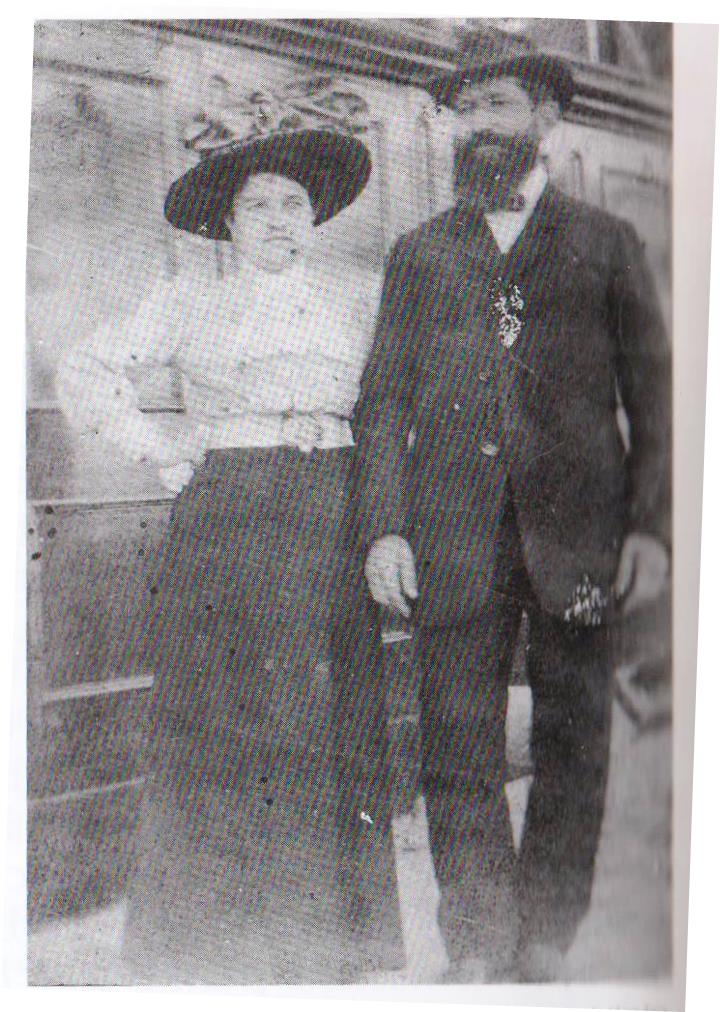 Ernesto Boffa pilota di linea in una compagnia aerea canadese: le sue imprese sono  state raccontate in un libro.
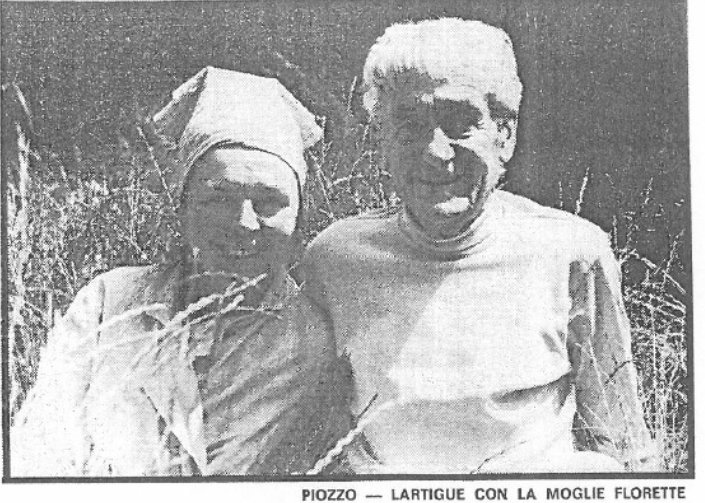 Monsù Maian e la moglie, cambusier e cuoca sulla nave oceanografica del Principe  di Monaco
Zucche e birra …….
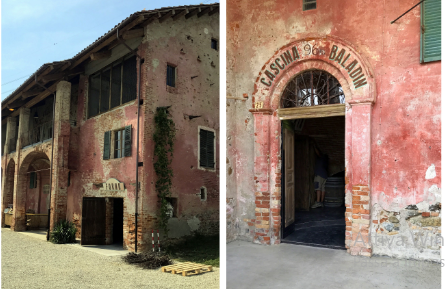 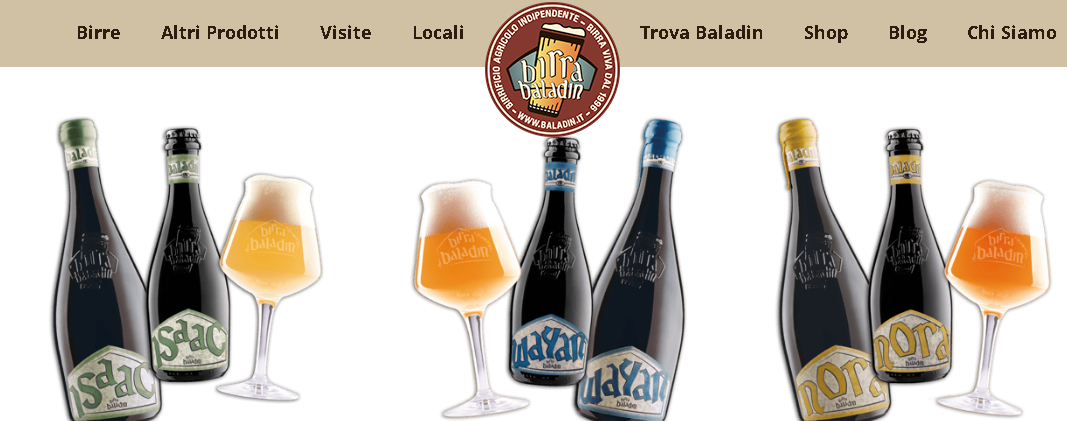 ………la nostra carta di identità